Folk and Popular Culture
10/1/14
Bell Ringer
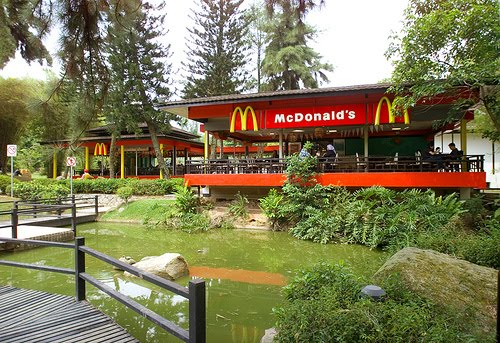 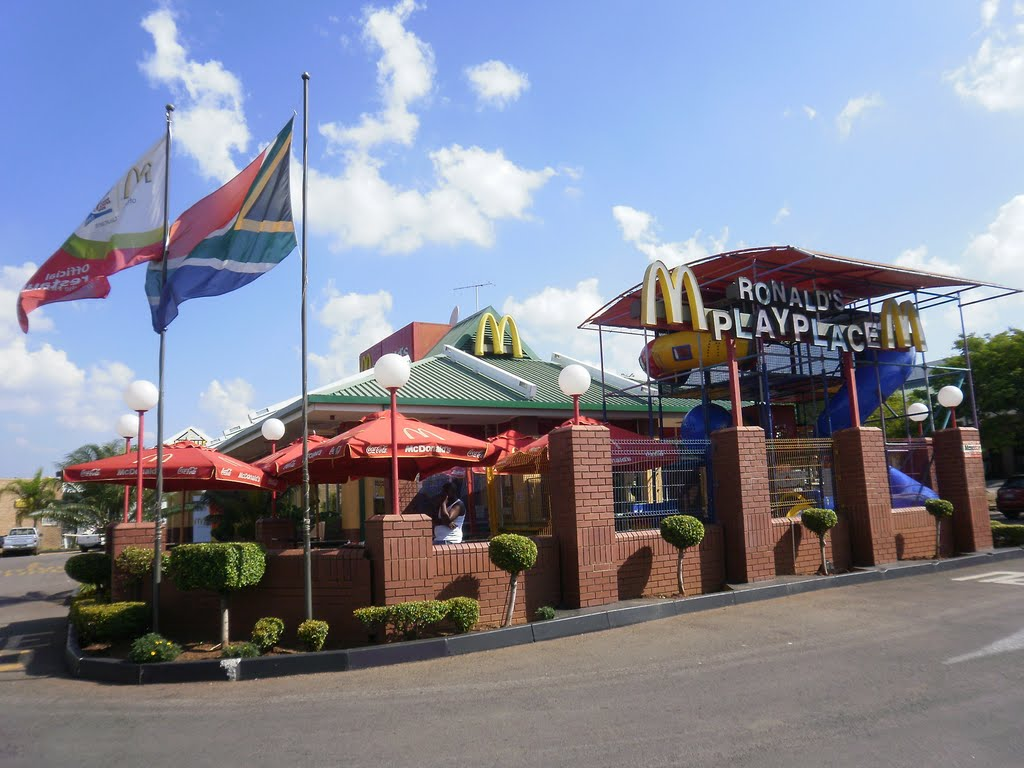 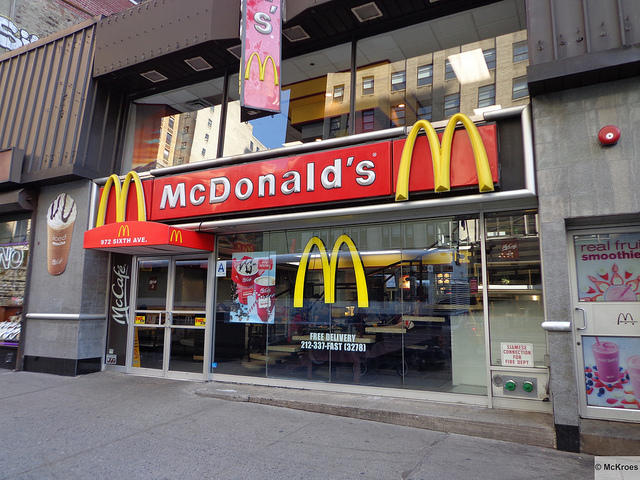 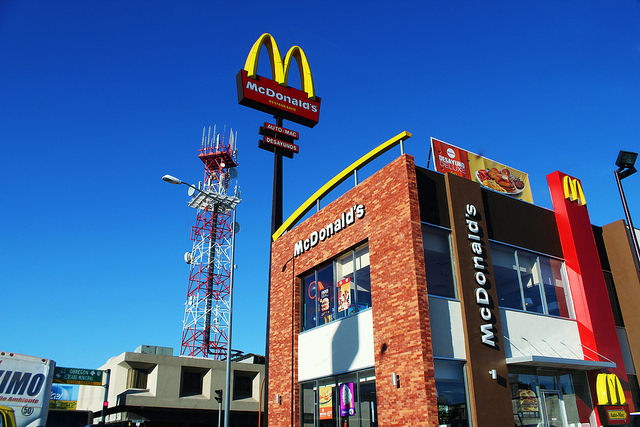 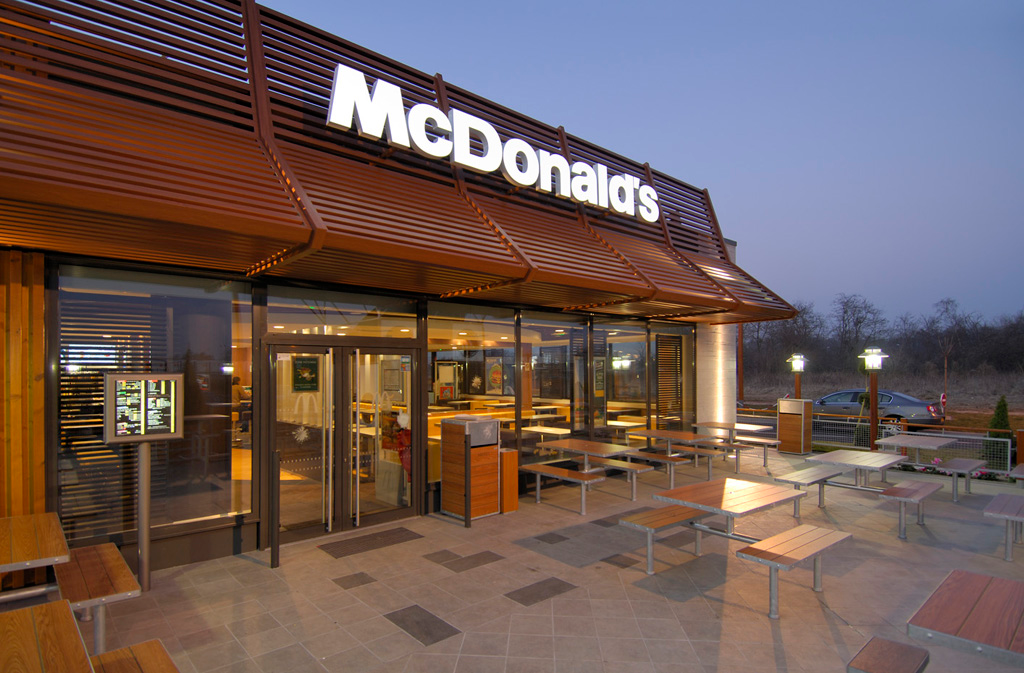 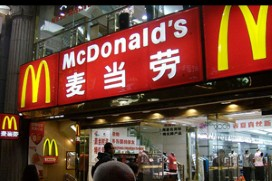 Vocabulary Matching Activity
Term, Description, Picture 

Terms stand up, then descriptions, then picture
Countries where women wear Hijabs
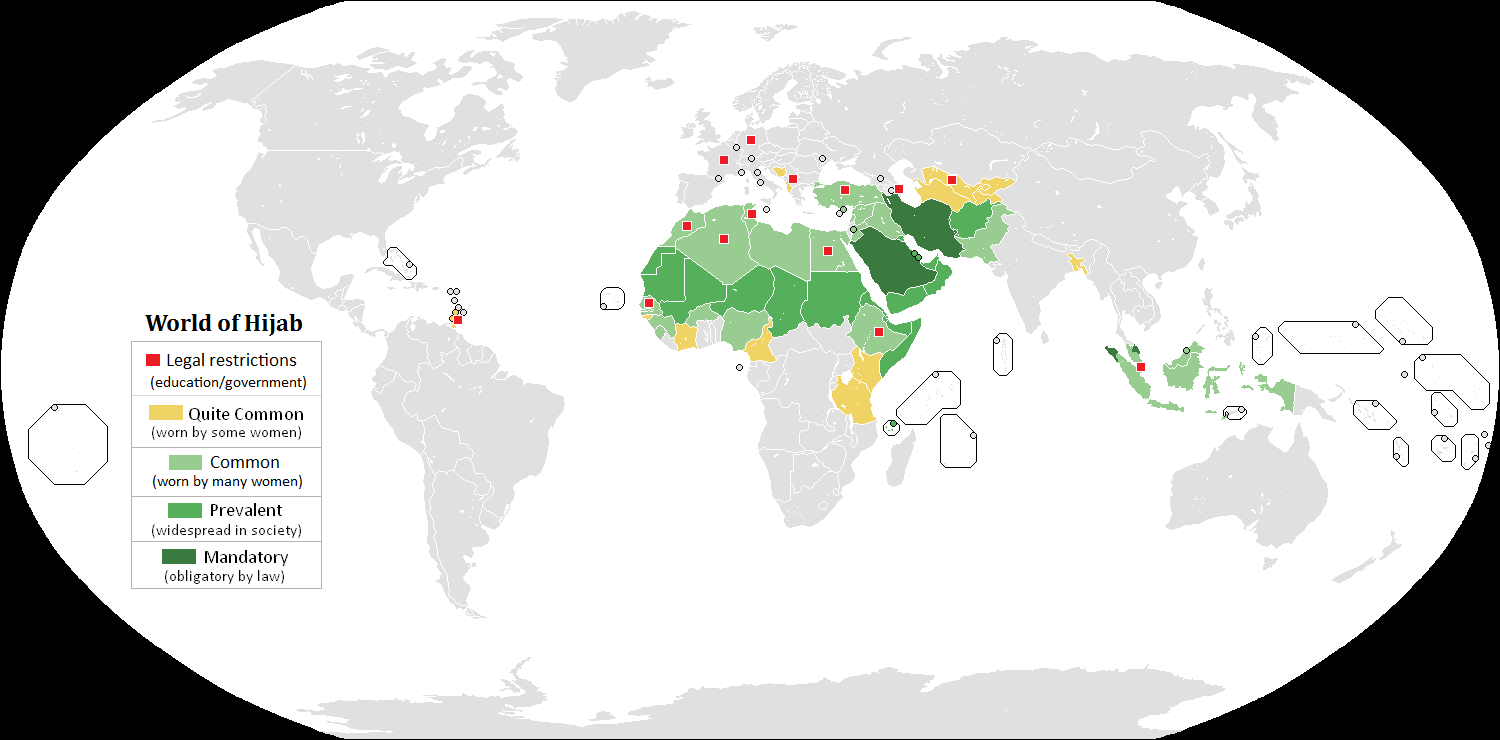 Worldwide Facebook Users
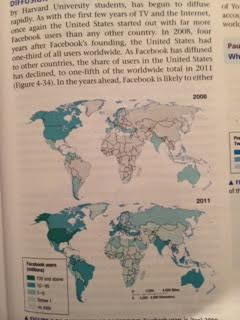 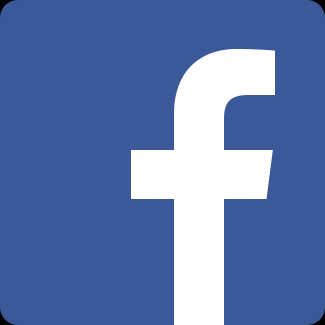 Placelessness
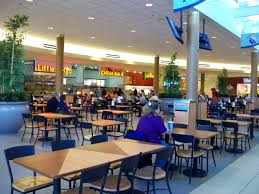 The loss of uniqueness in a place 
Developed by geographer Edward Relph
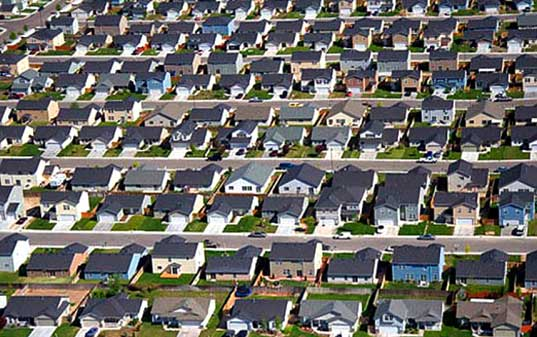 Diffusion of Popular Culture
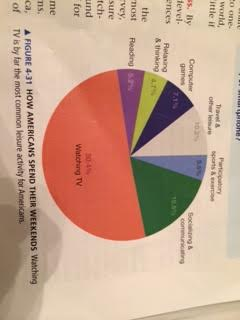 Popular culture is spread electronically, mostly through TV
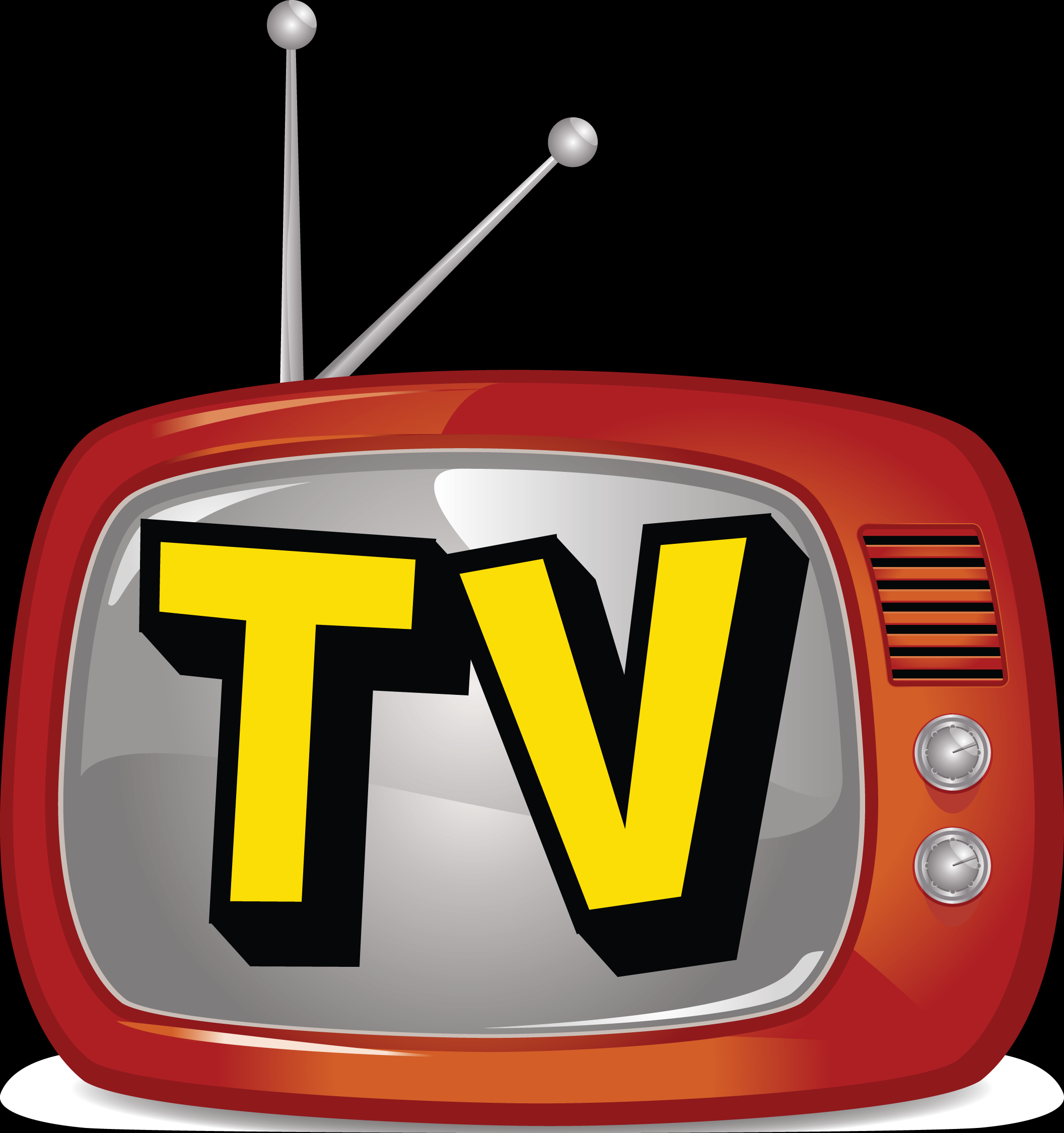 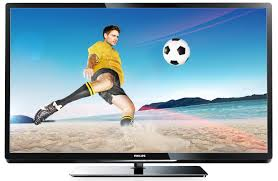 How did TV become so popular?
Early 20th Century- originates in the UK, France, Germany, Japan and Russia
Mid 20th Century-Diffuses to the United States, which had 86% of the world’s TV sets. 
Late 20th Century-Diffusion throughout Europe 
Early 21st Century- Universal access to television
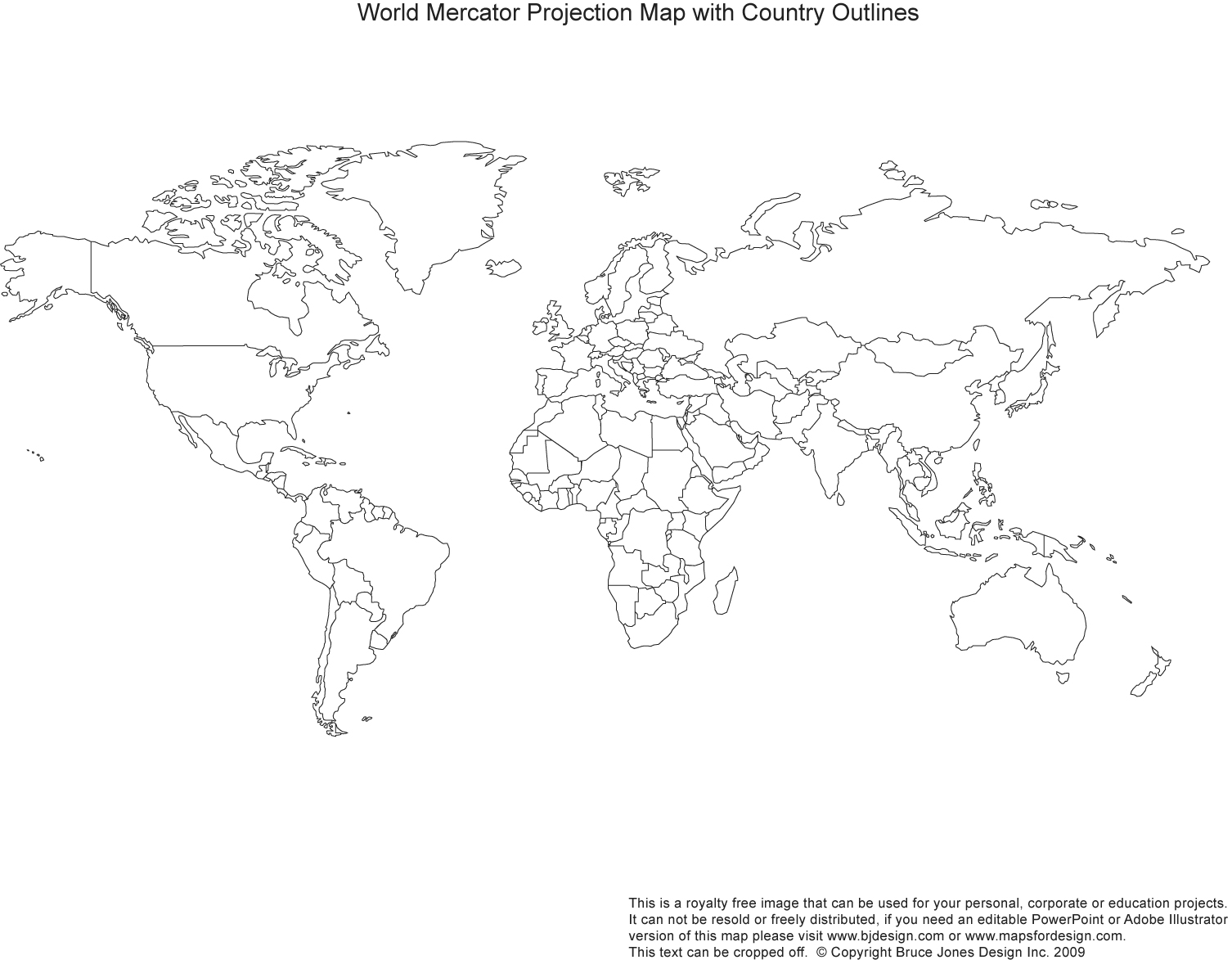 TV continued
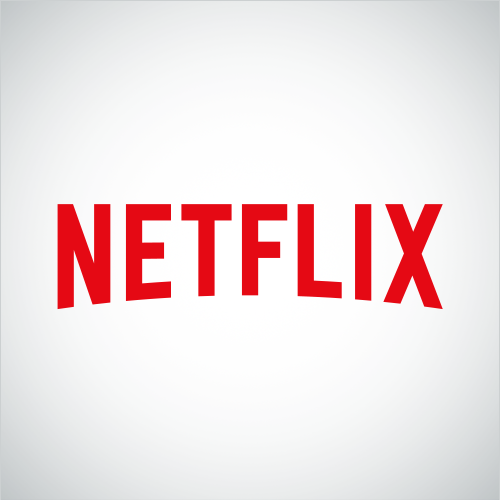 People around the world watch different programs and through different deliveries (on air, cable, satellite, Netflix etc) but watching TV is a huge popular culture leisure activity
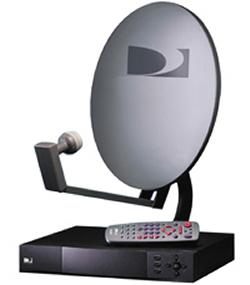 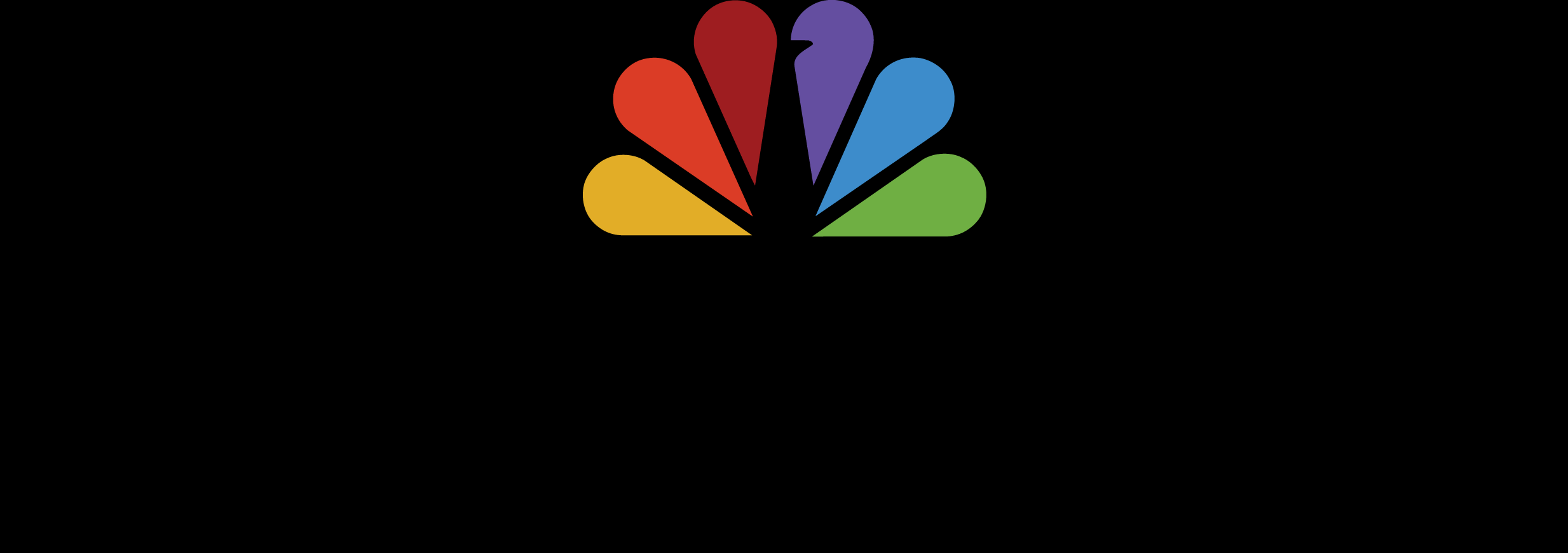 Diffusion of the Internet
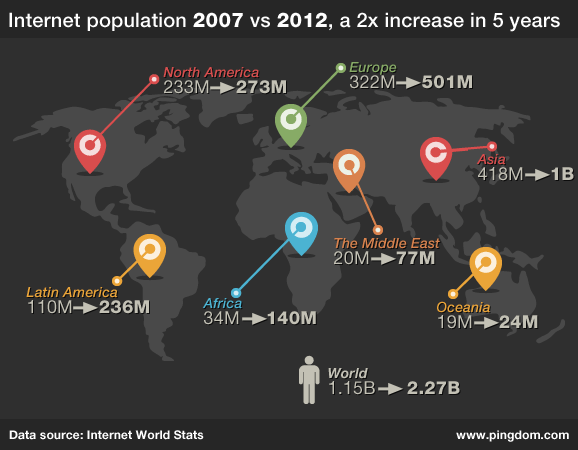 Effects on Folk Culture
External Threat- most content diffused through electronic media originates in a few developed countries 

Internal Threat- Latest forms of social media enable people in developing countries to originate the content themselves.
Folk Culture followers enjoy many aspects of popular culture, however they fear that it will threaten the future of their culture. They do not want the folk culture to assimilate into the popular culture.
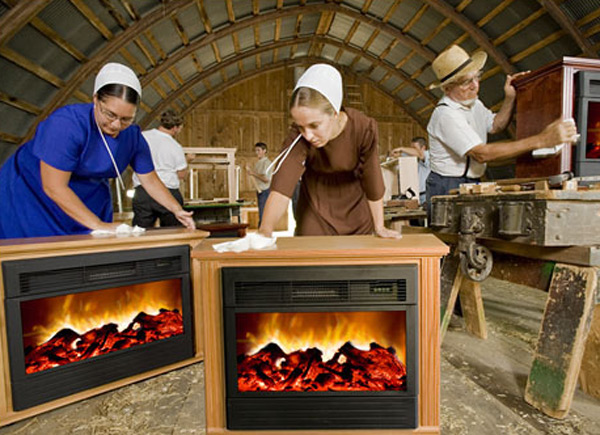 Fighting Threats to Folk Culture
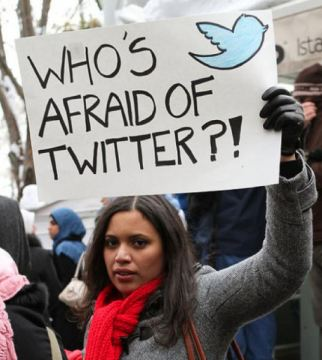 Censorship 
Limiting internet access
Banning certain TV channels or movies
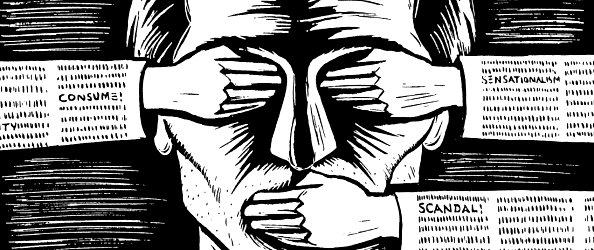 Preserving Folk Culture
Dangerous or Beneficial?
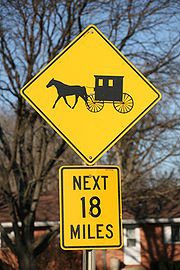 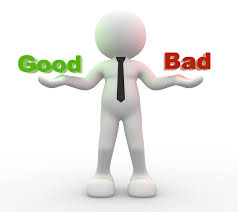 Censorship Examples: Looking at China, Iran, and North Korea
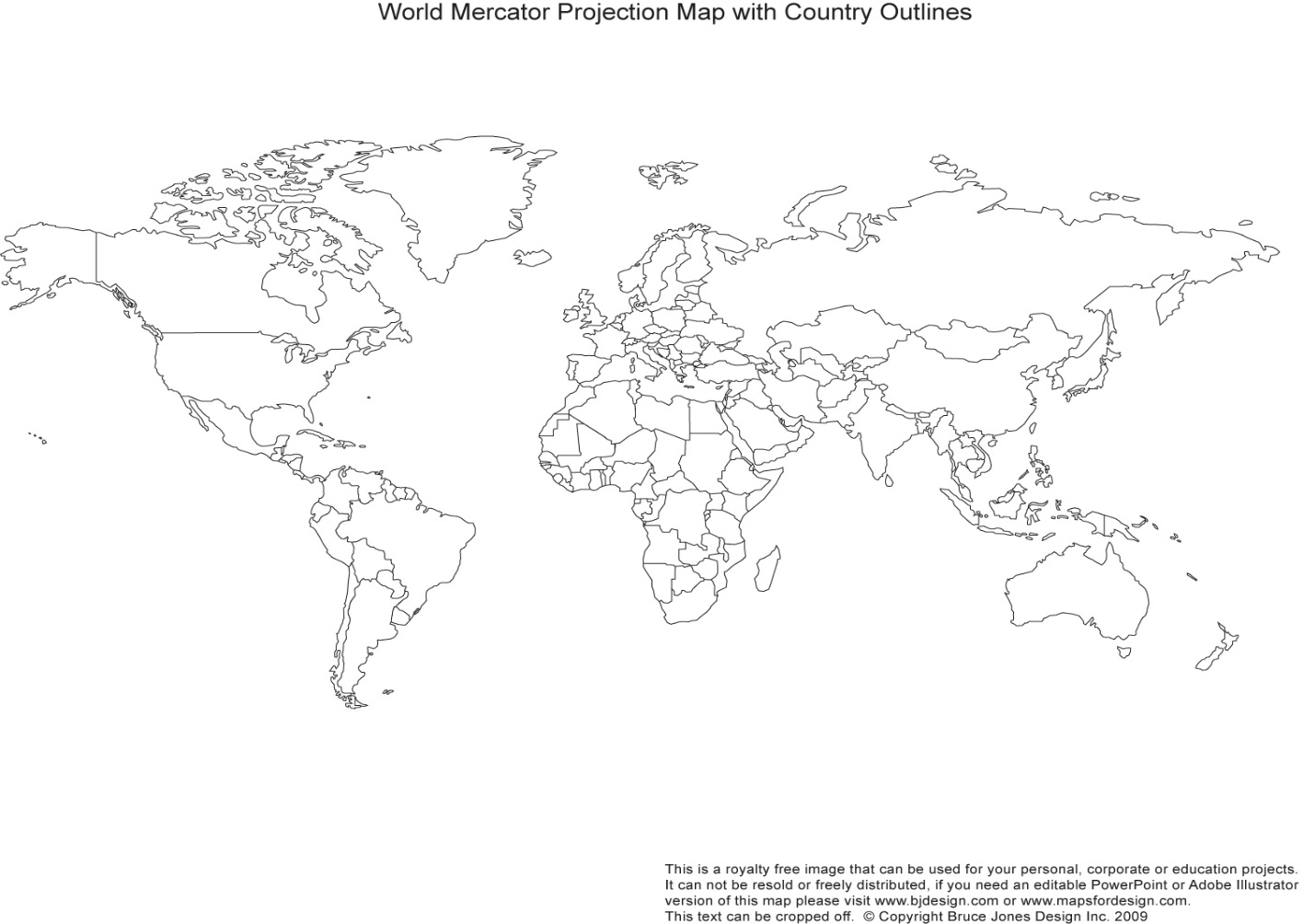 https://www.youtube.com/watch?v=b7J2wD-eLQk
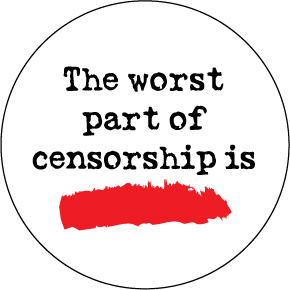 What do you think?
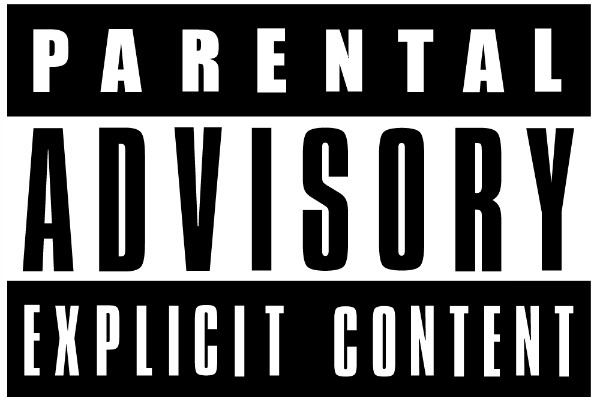 Tell your neighbor your opinion on censorship around the world.
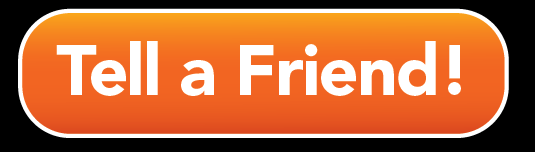 Amish Article
Annotate the article by doing the following:
Write the main idea of each section 
Circle evidence of preserving folk culture
box threats to folk culture
Underline special treatment the Amish receive from the government. 
2. Complete the Article Review Form
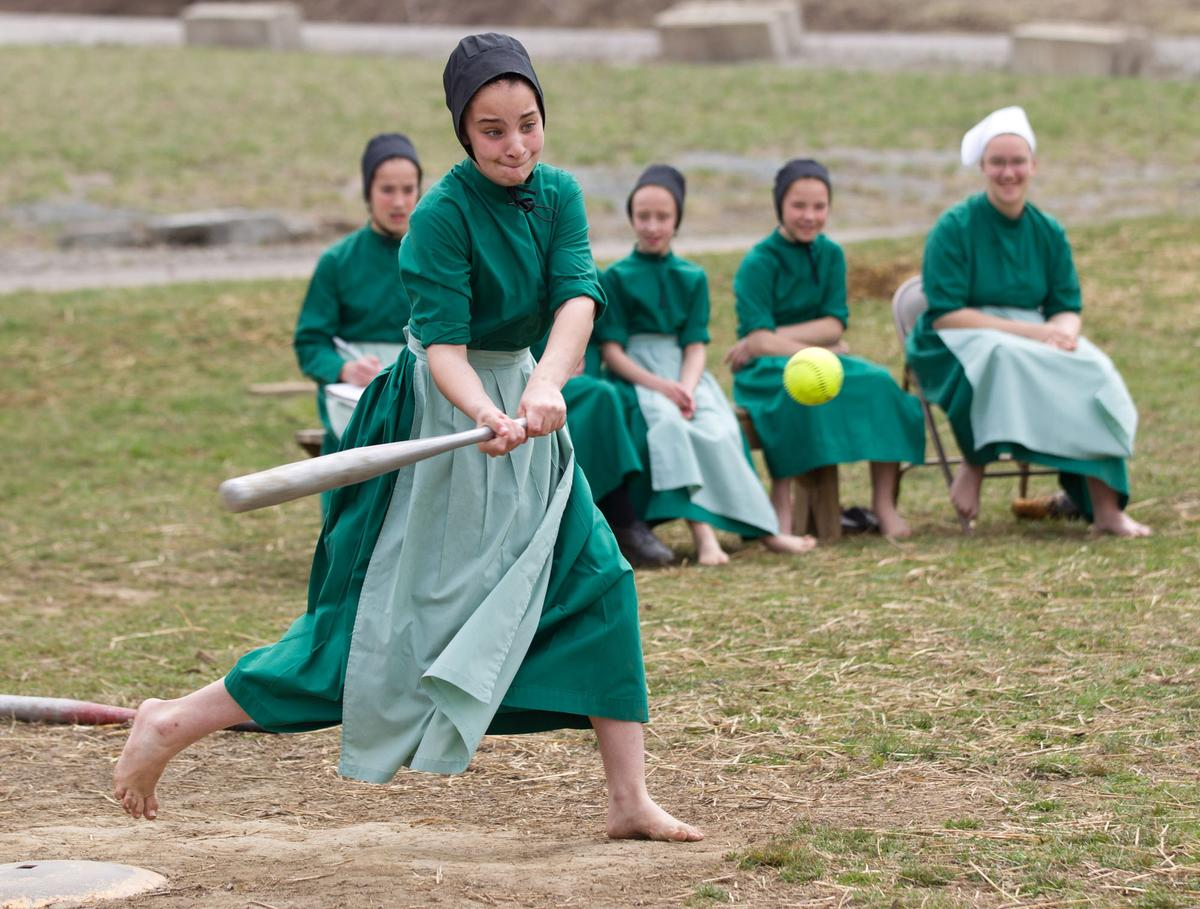 Exit Ticket-Answer the following questions in 1 paragraph.
Is it important to preserve folk culture? To what extent should governments and people try to preserve it?